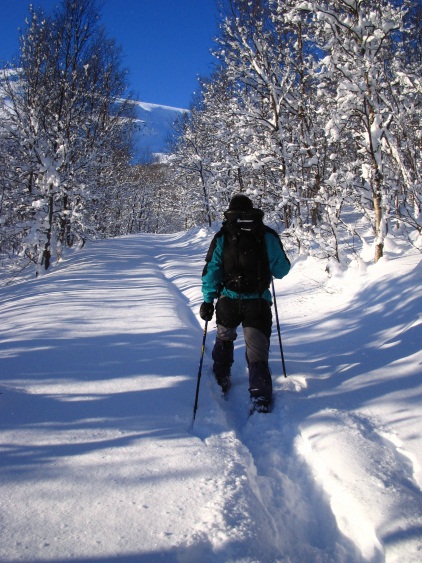 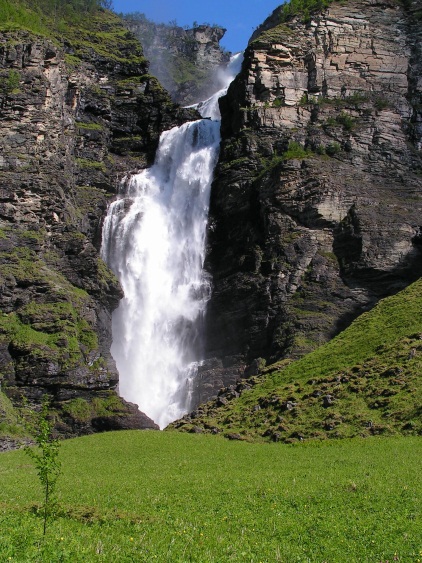 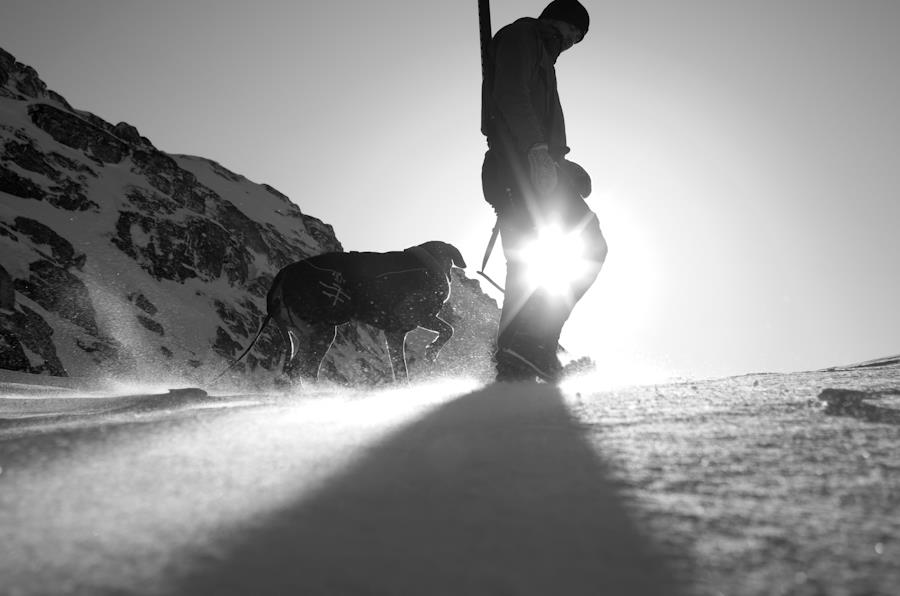 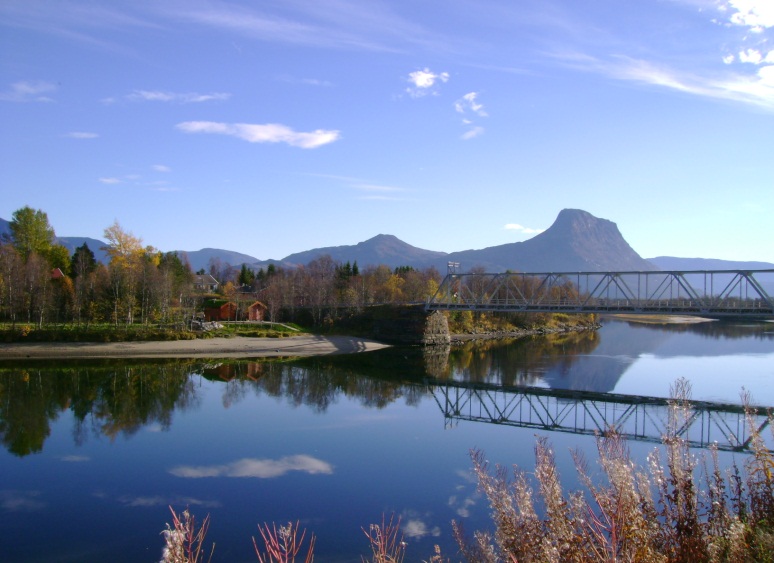 Møte med TFFK
04.03.2020
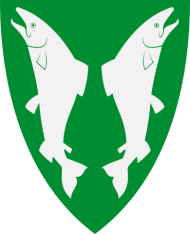 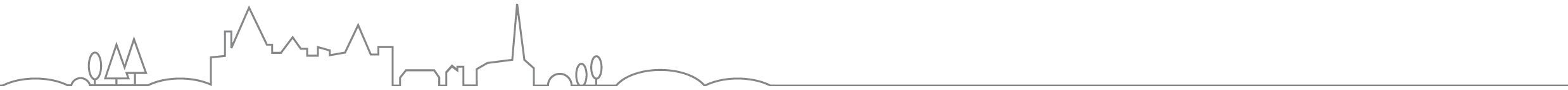 03.03.2020
1
Fylkesveier i Nordreisa kommune
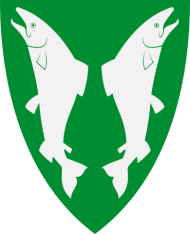 Kjempebakken-Vest Uløy
Langslettkrysset-Hamneidet 
Flyplassveien
Kildalsveien
Reisadalen 
Storvikveien
Storengveien
Øvergårdveien
Foto: May Halonen
Overføring av ansvar for veilys
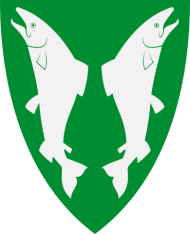 Positive til avtalen om overtakelse av veilys av juli 2019.
Kommunestyrevedtak om å fortsette arbeidet med å overføre veilys til veieier
Risiko og sårbarhetsanalyse for:
Langslettkrysset-Hamneidet 
Snemyr
Deler av Storengveien
Foto: May Halonen
Samarbeid om vintervedlikehold
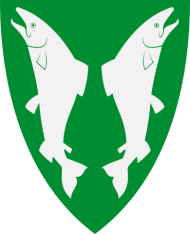 Ønsker samarbeid om vintervedlikehold for kommunale veier med tilknytning til fylkesveier
Langslettkrysset-Hamneidet 
Kildalsveien
Reisadalen 
Storengveien
Øvergårdveien
Foto: May Halonen
Mettevollia -sikringstiltak
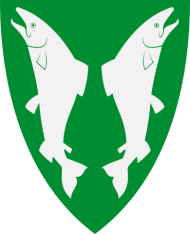 Nye Veier har påbegynt prosjekt tunell gjennom Kvænangsfjellet
Kommunen i dialog med NVE og Nye veier om rassikring av 5 hus i Mettevollia og fylkesveien
Skredkartlegging og kostnyttevurdering 2020
Nye Veier er positiv til bruk av tunellmasser
Distriktsandel 20 %, deling mellom kommunen og fylkeskommunen
Foto: May Halonen
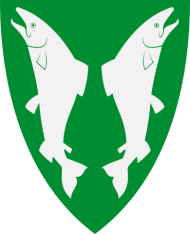 Velkommen til Nordreisa
Det beste vertskap
6
Foto: Wenche Offerdal